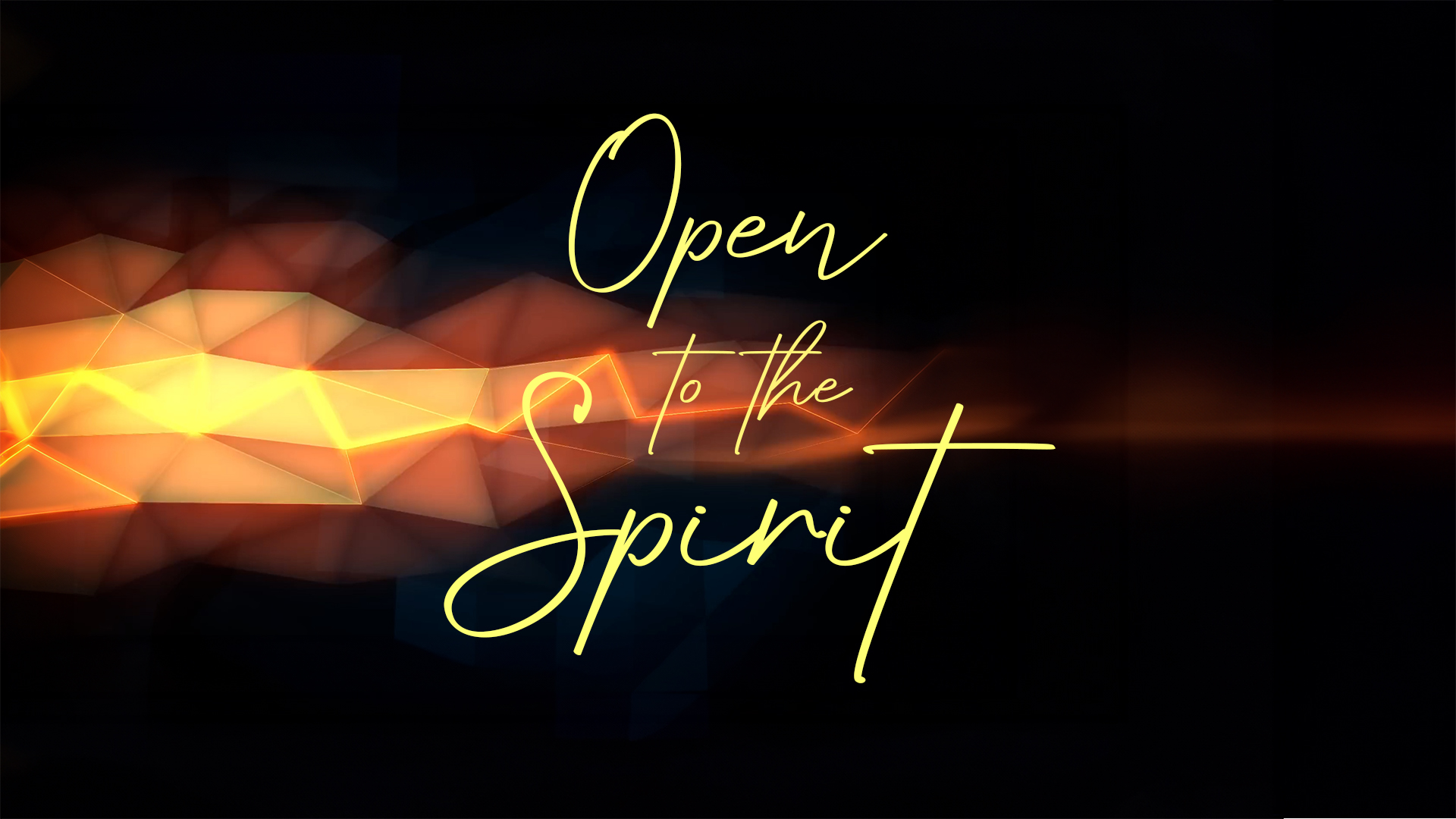 OPEN TO HEAR GOD’S VOICE
20240204
Welcome back to our study, Open to the Spirit.    
Over the six weeks of our series we are exploring 
who the Holy Spirit is, how He is at work in our lives 
and how we can follow his lead.   
For this week, our topic is “How to Hear God’s Voice”.    
Throughout scripture we find a God who speaks and guides his people.  
This same God speaks to and guides his people today.     
In our LifeGroup study we’ll explore 5 tools 
to help us discern God’s voice.    
We’ll also look at 8 key areas 
where God speaks to us through his Word, the Bible.
That Voice Helped Me a Lot
God has used my dad’s voice to help me a lot.   
I haven’t always appreciated his words as I should, 
and I know he’s not perfect, 
but God has used my dad’s voice in my life 
to help me with decisions and life direction many times over the years.   
Whose voice, or voices, is God using in your life these days?    
Do you remember a moment someone 
shared a timely word with you that helped you a lot?  
 Share your story with the group!
Have there been times in your life 
when you feel you have heard from God?   
If yes, share your story with the group.      
What helped your confidence that you were hearing from God?   
What questions did you have?

Perhaps you would say, 
“I am not sure God has ever spoken to me.    
I’m not sure I’ve ever heard anything from him.”     
What might help you be open to hearing from God?
Imagine you are facing an important life decision or change.   
You have been receiving input (voices) about this decision 
but you are not sure whether or not they are really from God.   
The following tools are designed to help you 
discern whether a voice is from God.   
These tools are described in more detail
 and with examples in the book, 
The Power of a Whisper: Hearing God and Having the Guts to Respond.
FIVE TOOLS FOR DISCERNING GOD’S VOICE

 1. Is this Prompting Truly from God? 

Ask – “Does the voice align with who I know God to be?”  
 “Is it aligned with his character and attributes?”
 
The Lord is compassionate and gracious, slow to anger, abounding in love.  Psalm 103:8 NIV

“Great and marvelous are your deeds, Lord God Almighty.  
Just and true are your ways, 
King of the nations.[a]
4 Who will not fear you, Lord, and bring glory to your name?  
For you alone are holy.  
All nations will come and worship before you, 
for your righteous acts have been revealed.” 
Revelation 15:3-4 NIV
 
How might this question help you hear God’s voice?
2. Is it Scriptural? 

Ask, “Can I imagine Jesus taking this action I am considering?”

16 So I say, walk by the Spirit, and you will not gratify the desires of the flesh.  Galatians 5:16 NIV 
8 Finally, brothers and sisters, whatever is true, whatever is noble, whatever is right, whatever is pure, whatever is lovely, whatever is admirable—if anything is excellent or praiseworthy—think about such things.  Philippians 4:8 NIV

How might this question 
help discern whether a voice is from God?
3. Is it Wise?
 
Ask, “Would this be a biblically wise choice for me to make?”
 
 “The fear of the Lord—that is wisdom, 
and to shun evil is understanding.”  
Job 28:28 NIV

“How much better to get wisdom than gold, 
to get insight rather than silver!”  
Proverbs 16:16 NIV
 
What is the difference between the world’s wisdom and biblical wisdom?
4.  Is it in Tune with your own Character?


Does this seem to fit how I’m wired?   (personality, temperament)
 

Why is it important to consider my own character (the way I’m wired) 
when discerning whether or not a voice or prompting is from God?
5.  What do wise people in your life think about it?

Who are 2 or 3 wise people in my life 
who I can ask for advice on this?

“Without good direction, people lose their way;  
the more wise counsel you follow, the better your chances.”  Proverbs 11:14 THE MESSAGE

How can God use the wise counsel of others 
to help you discern his voice?
THE VOICE OF GOD’S WORD

Of all of the ways and means God can use to speak to us, 
the primary way He talks to his children today 
is through his Word, the Bible.     
Next you will find some key life areas 
where God speaks to us though his Word.    
Read the key areas and then read each of the verses 
out loud together as a group.    
After each section, talk together about how God 
can use these verses to speak to you about that life area.  

Source:  The Power of a Whisper:   Hearing God’s Voice and Having the Guts to Respond.
SALVATION
 
5 he saved us, not because of righteous things we had done, but because of his mercy. 
He saved us through the washing of rebirth and renewal by the Holy Spirit,  
Titus 3:5 NIV 
 
12 Yet to all who did receive him, to those who believed in his name, 
he gave the right to become children of God - John 1:12 NIV
 
9 If you declare with your mouth, “Jesus is Lord,” 
and believe in your heart that God raised him from the dead, you will be saved.  
 13 for, “Everyone who calls on the name of the Lord will be saved.”   
Romans 10:9,13 NIV 
 
Why is it important to have God’s voice speaking to you 
about the assurance that you are saved?
FEAR

7 For the Spirit God gave us does not make us timid, 
but gives us power, love and self-discipline.  
2 Timothy 1:7 NIV

31 What, then, shall we say in response to these things? 
If God is for us, who can be against us?  
Romans 8:31 NIV

So do not fear, for I am with you; do not be dismayed, for I am your God.I will strengthen you and help you; I will uphold you with my righteous right hand.  
Isaiah 41:10 NIV
 
How can these verses encourage you when you are feeling anxious or fearful?
TEMPTATION

13 No temptation[a] has overtaken you except what is common to mankind. 
And God is faithful; he will not let you be tempted[b] beyond what you can bear. 
But when you are tempted,[c] 
he will also provide a way out so that you can endure it.  
1 Corinthians 10:13 NIV

5 Those who live according to the flesh have their minds set on what the flesh desires; 
but those who live in accordance with the Spirit 
have their minds set on what the Spirit desires. 
 Romans 8:5 NIV
 
7 Submit yourselves, then, to God. Resist the devil, and he will flee from you.  James 4:7 NIV
 
How does God’s voice give you strength to face temptation?
WISDOM
 
5 If any of you lacks wisdom, you should ask God, 
who gives generously to all without finding fault, and it will be given to you.  
James 1:5 NIV
 
My son, if you accept my words and store up my commands within you,2 turning your ear to wisdom and applying your heart to understanding—3 indeed, if you call out for insight and cry aloud for understanding,4 and if you look for it as for silver and search for it as for hidden treasure,5 then you will understand the fear of the Lord and find the knowledge of God.6 For the Lord gives wisdom; from his mouth come knowledge and understanding.  Proverbs 2:1-6 NIV
 
In what area of your life are you seeking the wisdom of God’s voice?
POWER 
 
13 I can do all this through him who gives me strength.  
Philippians 4:13 NIV
 
27 Jesus looked at them and said, “With man this is impossible, 
but not with God; all things are possible with God.”  
Mark 10:27
 
6  ‘Not by might nor by power, but by my Spirit,’ says the Lord Almighty.  
Zechariah 4:6 NIV
 
Where in your life do you need God’s voice to give you power?
CONTENTMENT

11 … I have learned to be content whatever the circumstances.  Philippians 4:11 NIV

5 Keep your lives free from the love of money and be content with what you have, because God has said, “Never will I leave you  never will I forsake you.” Hebrews 13:5 NIV 

6 But godliness with contentment is great gain.  1 Timothy 6:6 NIV
 
How is God’s voice growing your contentment these days?
PEACE

27 Peace I leave with you; my peace I give you. 
I do not give to you as the world gives. 
Do not let your hearts be troubled and do not be afraid.  John 14:27 NIV
 
Blessed are the peacemakers, for they will be called children of God.  
Matthew 5:9 NIV
 
7 And the peace of God, which transcends all understanding, 
will guard your hearts and your minds in Christ Jesus.  
Philippians 4:7 NIV

When do you most need God’s voice to give you peace?
PRAYER

Key to hearing God’s voice 
is taking the time to quiet ourselves and listen.    
For your prayer time in group, allow God to speak.    
Thank him for this time of studying about his voice.   
Ask him to give you an ear 
that is quick and alive to hear from Him.